Territorios y afectos robados. Procesos de des-re-territorialización de personas menores de edad en situación de calle y de riesgo social.Maria Cecilia Leme GarcezDoctoranda PPGDR – FURB - Blumenau / BrasilOrientadora: Dra. Lilian Blanck de Oliveira
TEMA DE ESTUDIO
Desarrollo urbano y procesos de des-re-territorialización de las personas menores de edad en situación de calle y de riesgo social en la región central de São Paulo - Brasil y San José - Costa Rica de 2000 a 2017, considerando la promulgación del Estatuto da Criança e do Adolescente en Brasil – Lei Federal 8069/1990 y el Código de la Niñez y Adolescencia en Costa Rica  - Lei 7739/1998.
MOTIVACIÓN DE ESTUDIO
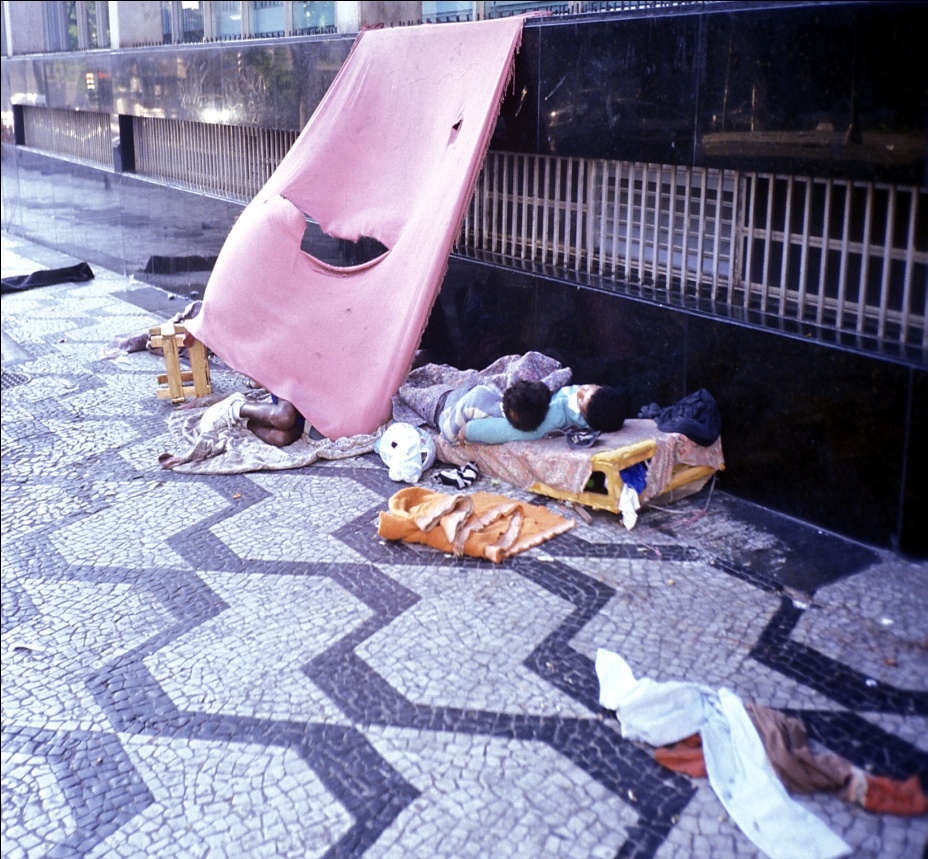 ANTECEDENTES
La realidad de la niñez y adolescencia en situación de calle y de riesgo social está presente en algunos trabajos e investigaciones en América Latina. Sin embargo, los estudios publicados hasta ahora han priorizado los siguientes aspectos:

Los factores sociopolíticos que llevan a las personas menores de edad para las calles de los grandes centros urbanos.

El abordaje sociopedagógico del trabajo junto a esta población.

La situación de vida y de sobrevivencia de las personas menores de edad en la calle, su organización, su cultura, sus valores, además de las posibilidades de intervención socioeducativa para su atención.
OBJETIVO
Investigar la relación entre el desarrollo urbano y los procesos de des-re-territorialización de las personas menores de edad en situación de calle y de riesgo social en la región central de las ciudades de São Paulo/Brasil y San José/Costa Rica de 2000 a 2017, hacia la señalización de modelos de desarrollo no excluyentes.
PROBLEMA DE PESQUISA
HIPÓTESIS
1.    El desarrollo económico desigual es la causa primordial de los círculos de violencia en las grandes ciudades latinoamericanas, y genera el fenómeno social denominado personas menores de edad en situación de calle y de riesgo social. 

2. Las personas menores de edad en situación de calle viven una situación de a-territorialidad, es decir, la calle no reúne condiciones para un proceso de territorialización, sea espacial o afectiva.
PERSPECTIVA METODOLÓGICAEpistemetodología
EPISTEMETODOLOGÍA
La construcción de una perspectiva epistemetodológica supone la interacción entre el territorio epistémico y el territorio metodológico en la dinámica de la propia investigación. 

La epistemología y la metodología asumen una importancia relacional en el proceso investigativo, el cual no debe incidir solamente en los espacios convencionales del quehacer académico, sino también en la construcción de puentes entre el territorio académico y el territorio sociocultural donde acontece la investigación.
EPISTEMETODOLOGÍA
Los procedimientos empíricos, denominados en la investigación como “tareas epistemetodológicas”, están siendo realizados de forma concomitante e integrada: investigación y profundización teórica junto con entrevistas en las dos instituciones colaboradoras: Proyecto Quixote en São Paulo y DAI/PANI en Costa Rica. 

Esto acontece como una ciranda, es decir, la canción de rueda va siendo cantada por la investigadora, por las autoras y autores estudiados, por los datos encontrados y también por las personas entrevistadas. 

Esta opción epistemetodológica posibilita a la investigadora realizar movimientos de des-re-territorialización investigativa: de los libros hacia la realidad de las organizaciones, de la propria palabra hacia la palabra de las personas entrevistadas, de la realidad que va encontrando hacia el análisis documental y social.
ACERCAMIENTO A LOS DATOS
Entrevistas semiestructuradas: se optó por este instrumento, pues el referencial teórico estudiado, junto con el conocimiento previo del objeto de pesquisa que tiene la investigadora y también las personas entrevistadas, permiten el acercamiento a los datos a través de la conversación, posibilitándoles hablar sobre el asunto con seguridad y espontaneidad. 

Las entrevistas tienen como objetivo obtener informaciones sobre la comprensión y el entendimiento que tienen las personas que trabajan en el DAI/PANI y en el Proyecto Quixote, con relación a las categorías centrales del estudio: desarrollo urbano, des-re-territorialización e infancia vulnerabilizada. Además de esto, es posible el acercamiento a datos relevantes sobre la caracterización de las organizaciones colaboradoras.
BASE CONCEPTUAL
PESQUISA BIBLIOGRÁFICA
Desarrollo urbano
Ignacy SACHS
 
Amartya SEN

Paul SINGER

Alberto ACOSTA

Eliane FAERSTEIN / Carlos BUTHET
Des-re-territorialización
Nociones de territorio, territorialización, re-territorialización y des-territorialización

Rogério HAESBAERT
Milton SANTOS
Carlos Walter Porto GONÇALVES
Marcos Aurélio SAQUET
Claude RAFFESTIN
Raquel ROLNIK
Infancia vulnerabilizada
Clarice COHN 
Marcos CÂNDIDO 
Antonio Carlos Gomes da COSTA 
Maria Filomena GREGORI 
Auro LESCHER e Graziela BEDOIAN 
Normanda Araújo de MORAIS
Lucas NEIVA-SILVA
Silvia Helena KOLLER
PROYECTO QUIXOTE
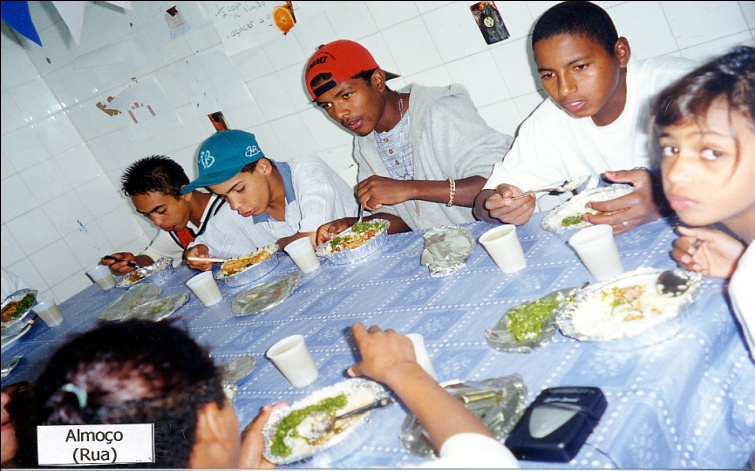 El Proyecto Quixote es una OSCIP – Organización de la Sociedad Civil de Interés Público - sin fines de lucro que actúa en la ciudad de São Paulo con la misión de transformar la historia de niños, niñas, jóvenes y familias en complejas situaciones de riesgo, a través del atendimiento clínico, pedagógico y social integrados, generando y diseminando conocimiento.
PATRONATO NACIONAL DE LA INFANCIA
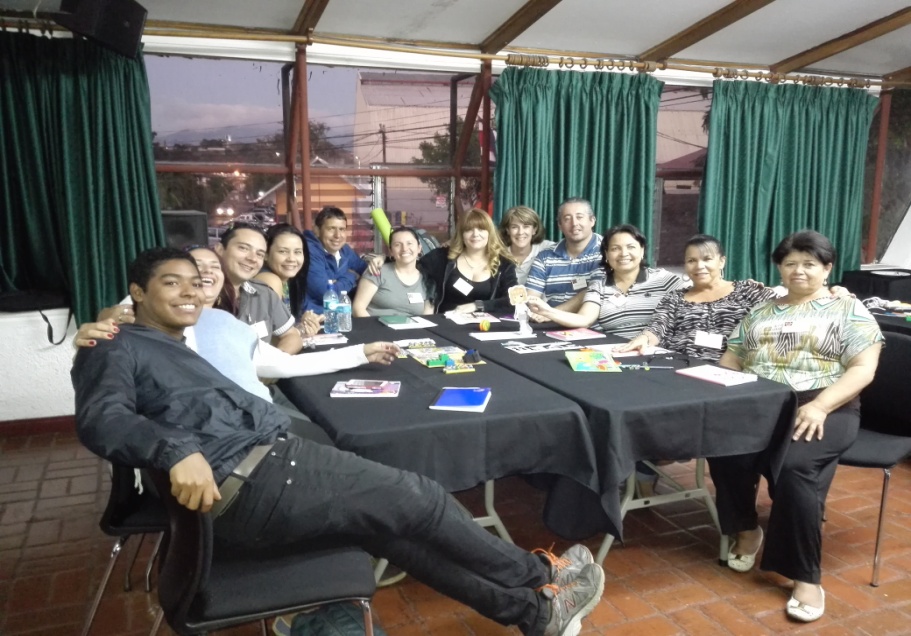 El Patronato Nacional de la Infancia es la institución responsable por ejecutar planes, programas y proyectos orientados a promover y garantir los derechos y el desarrollo integral de las personas menores de edad y sus familias en Costa Rica.
¡Muchas gracias!